Effective Conservation
Northern Tropical Andes Conservation Program
South America Conservation Region
January, 2007
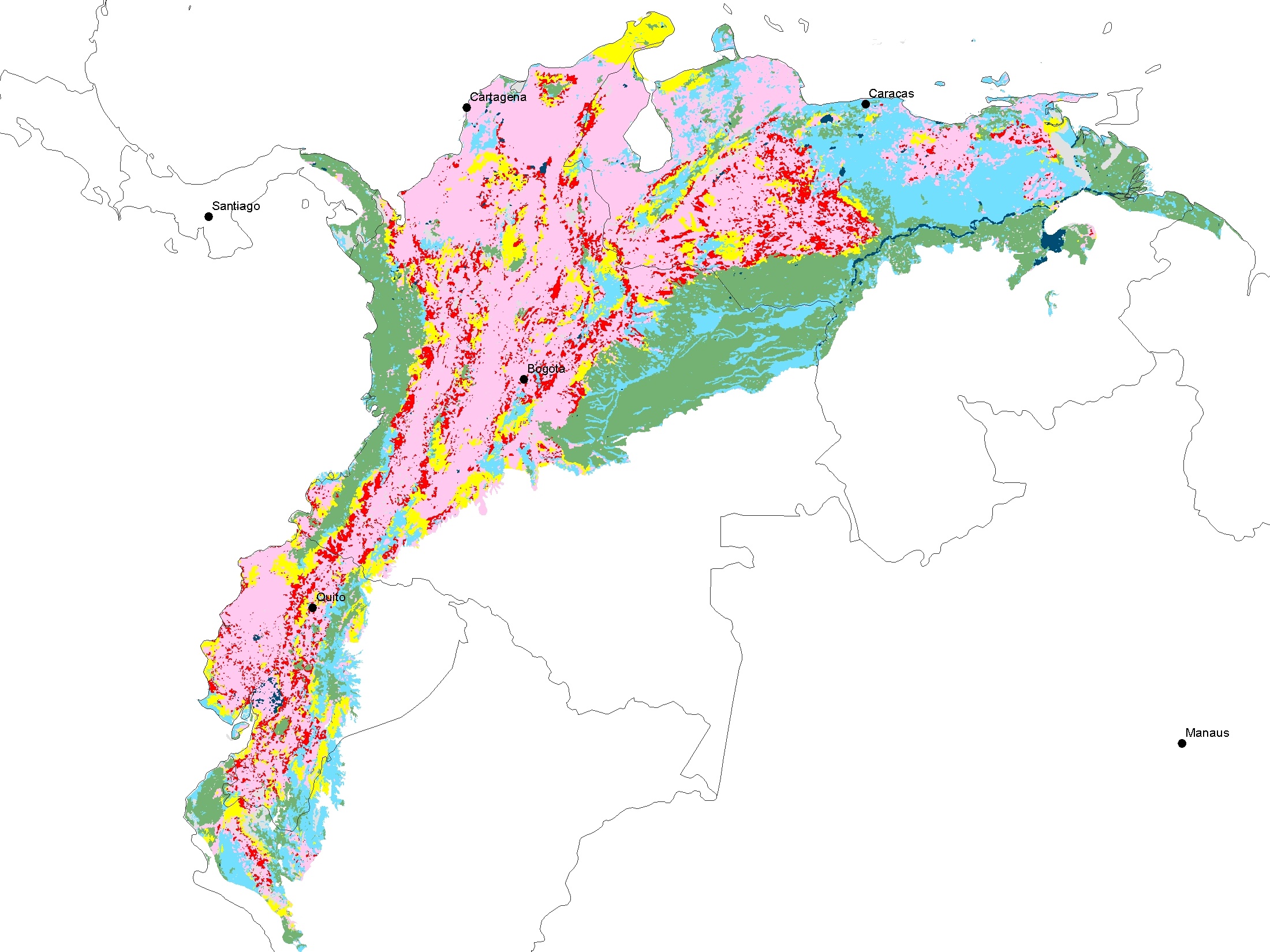 Northern Tropical Andes – Viability
Viability
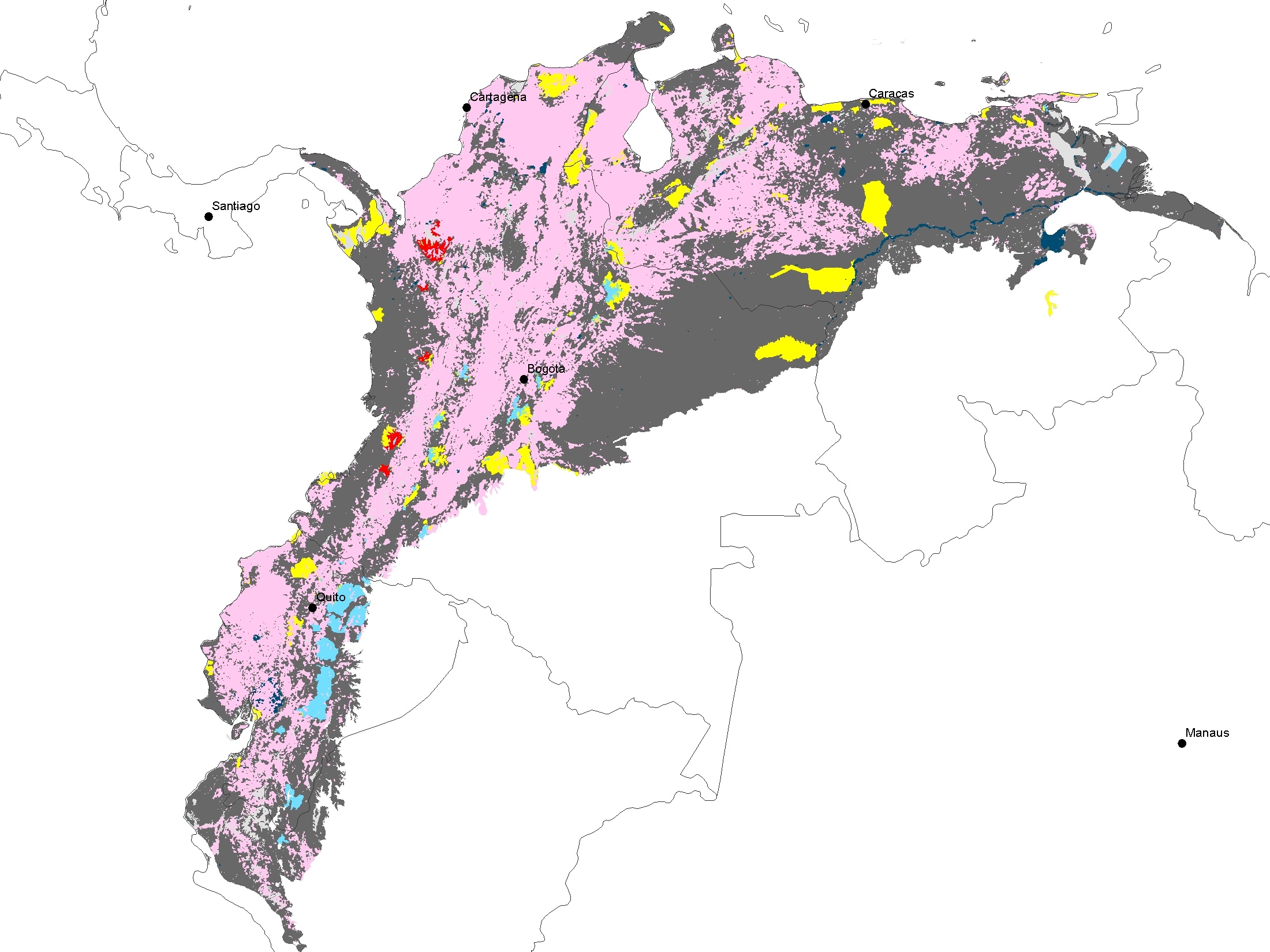 Northern Tropical Andes – Management*
* IUCN Categories I – IV ONLY
* IUCN Categories I – IV ONLY
Management Status*
* IUCN Categories I – IV ONLY
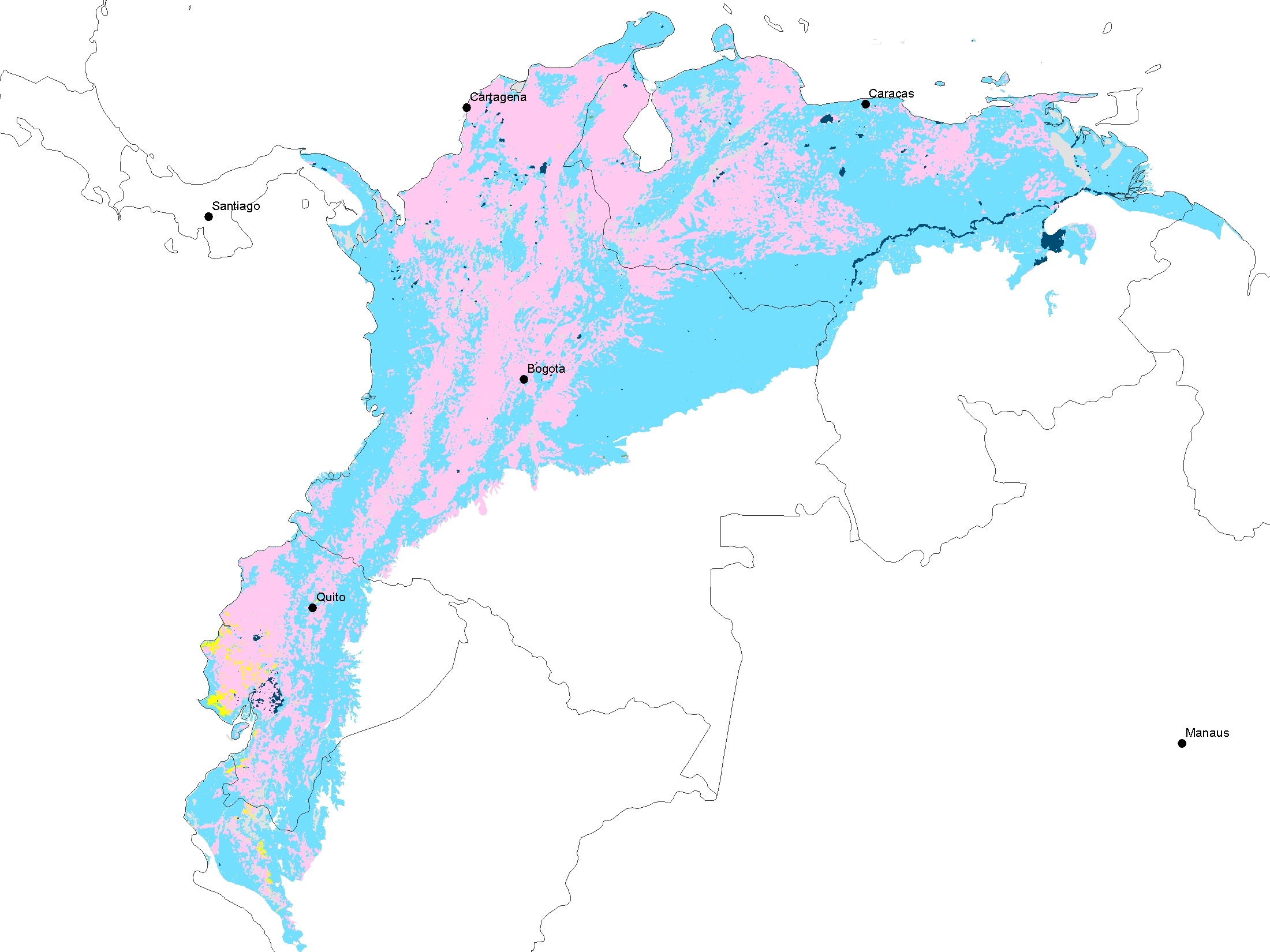 Northern Tropical Andes – Threat
Threat
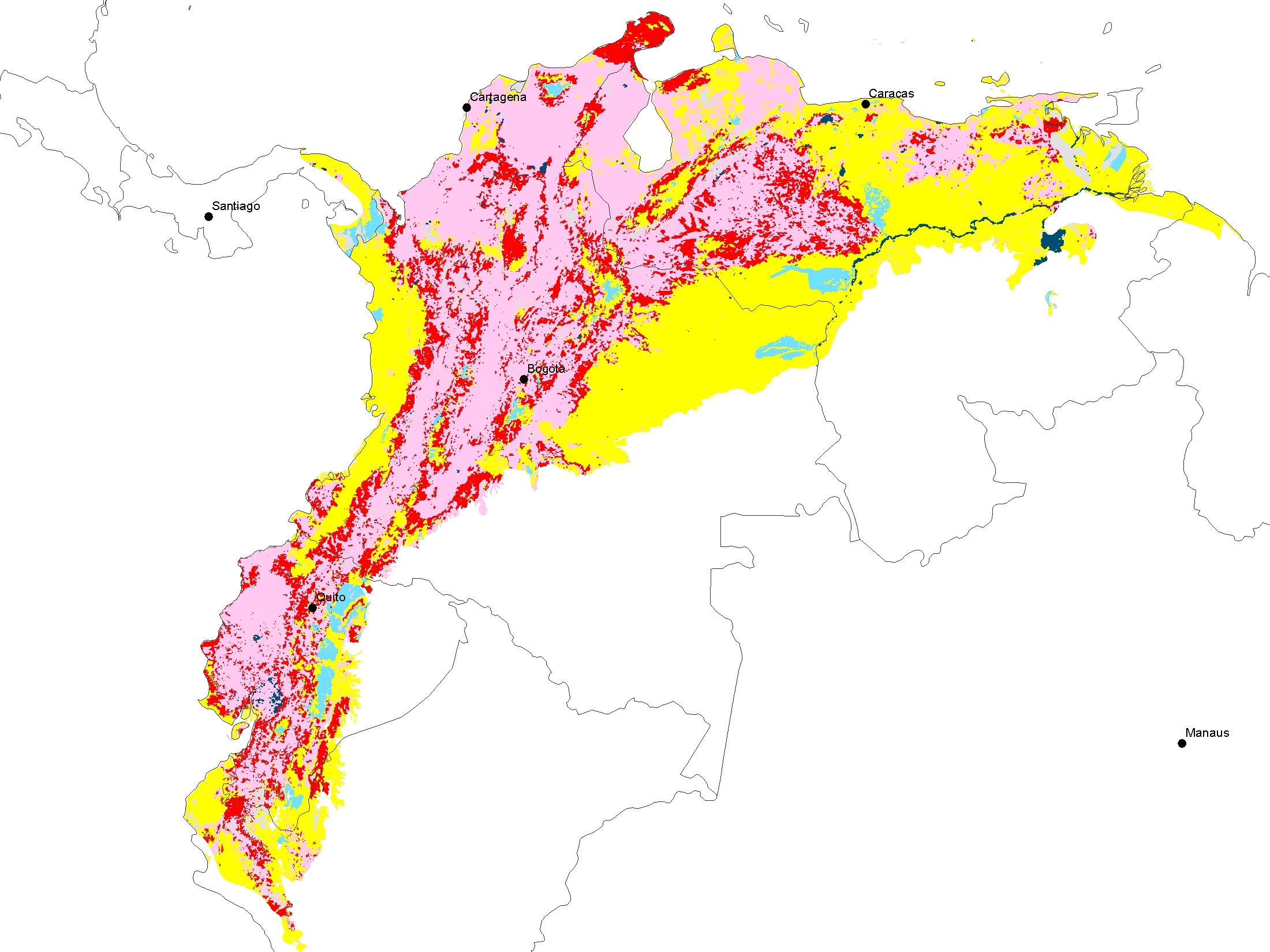 Northern Tropical Andes
Effective Conservation
Effective Conservation
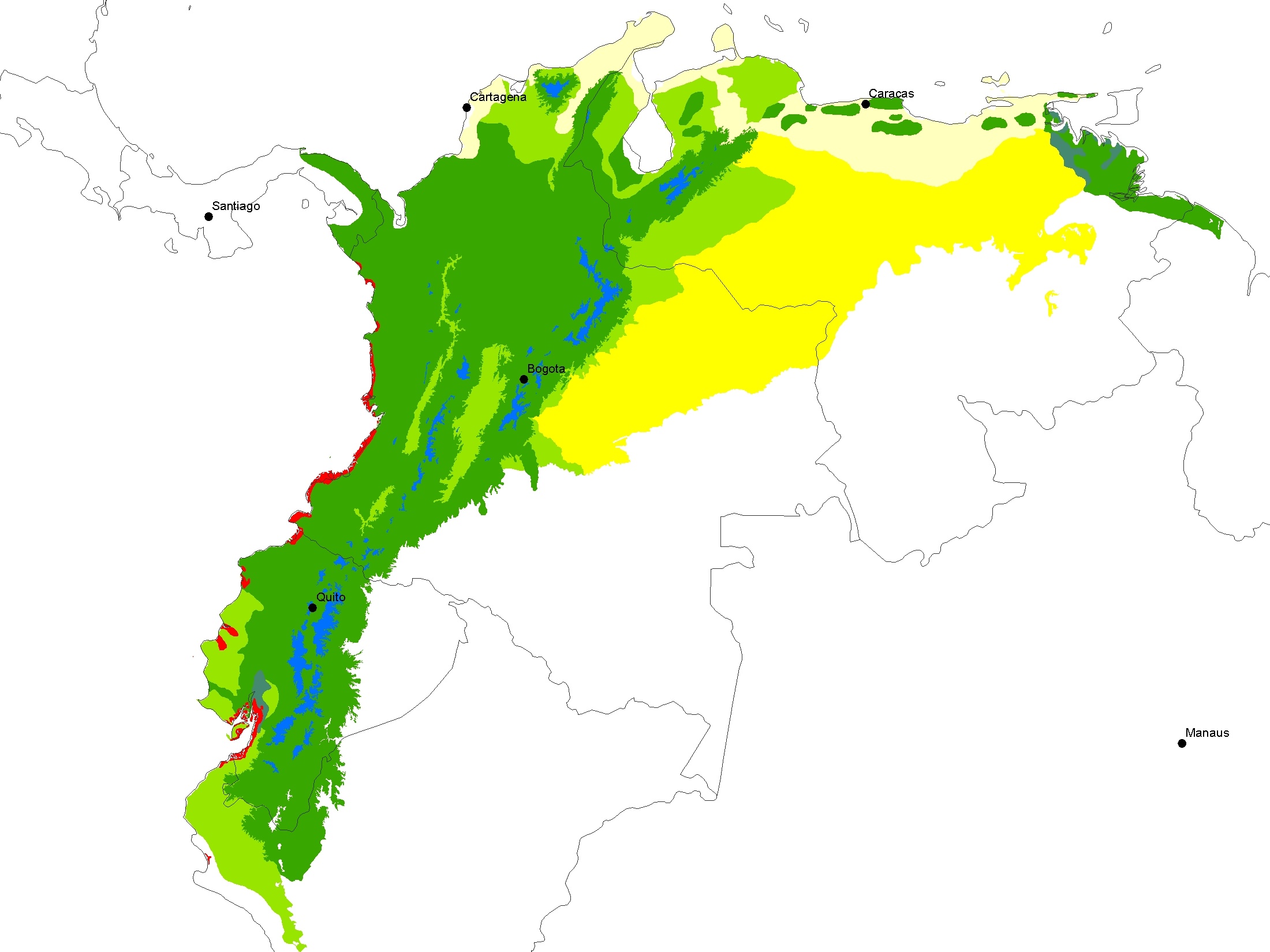 Major Habitat Types in the Northern Tropical Andes Conservation Program
Effective Conservation by Major Habitat Type for the Northern Tropical Andes Conservation Program
Effective Conservation by Major Habitat Type for the Northern Tropical Andes Conservation Program